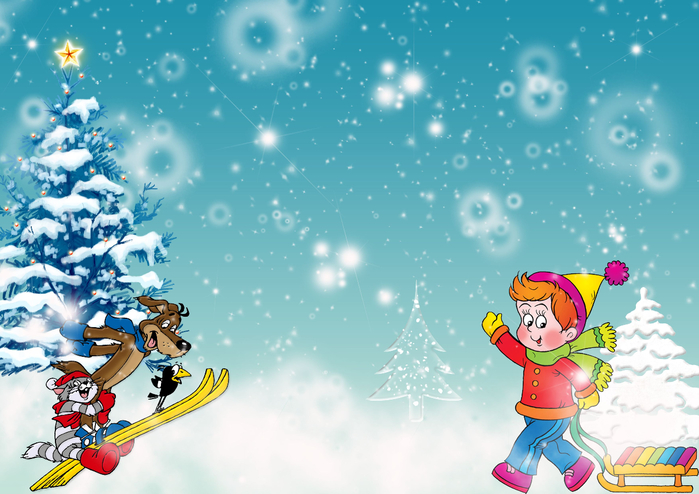 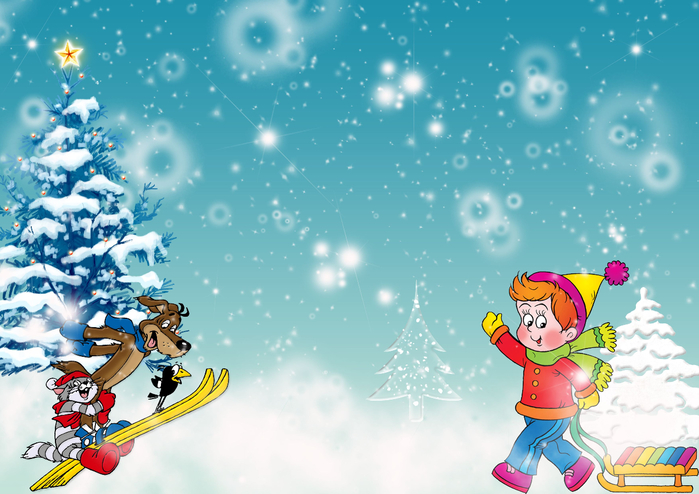 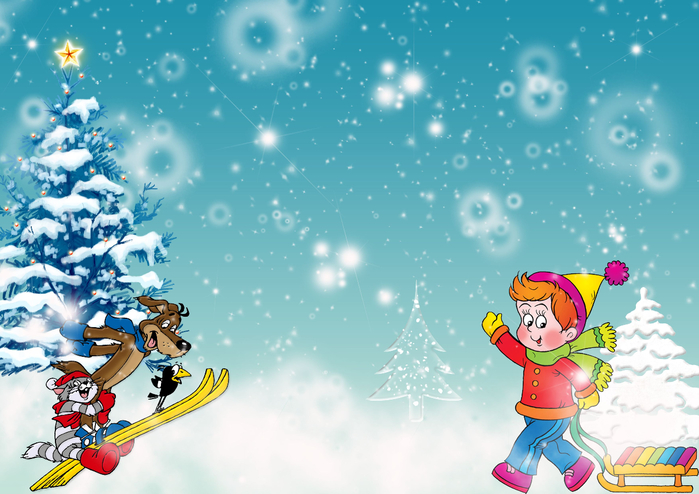 Рождественские каникулы в старшей и подготовительной группе детского сада «Теремок»
Музыкальный руководитель: Кравченко А.А.
Воспитатели: Каурова В.В..,
Козина С.С.
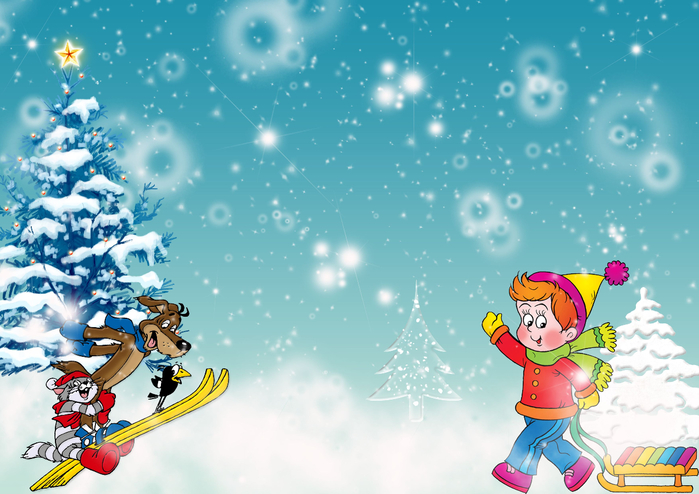 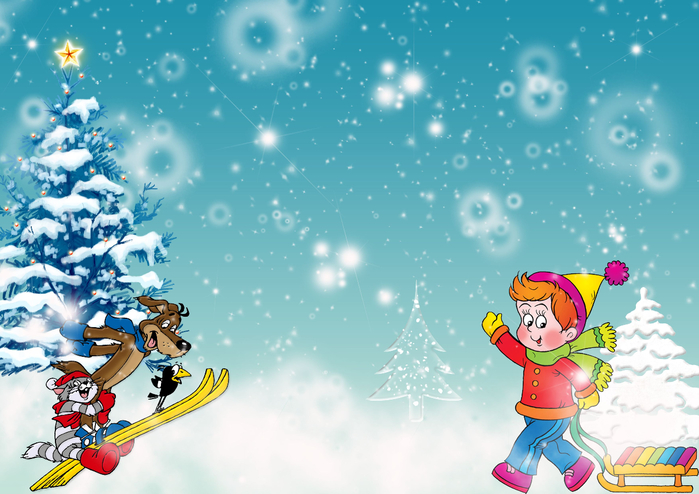 9 Января «День здоровья»Спортивное развлечение«Веселые старты»
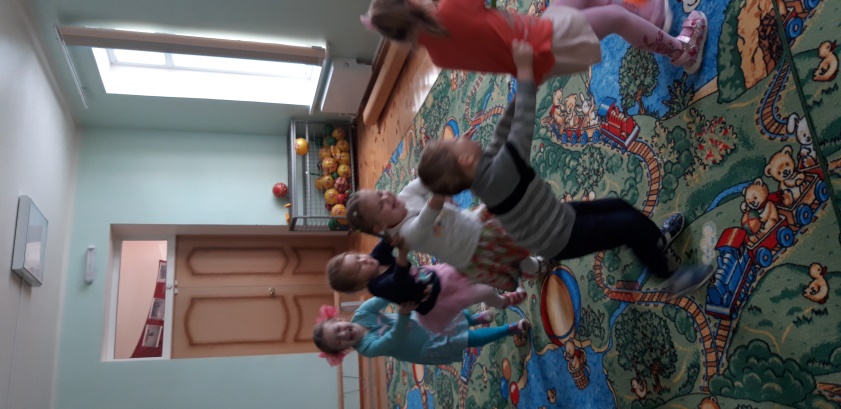 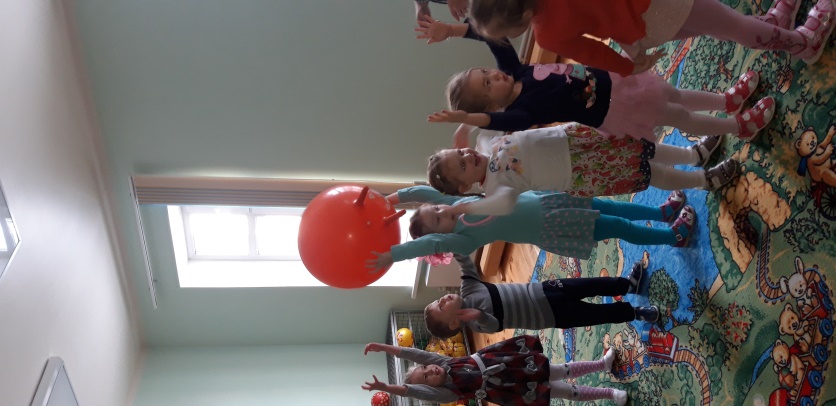 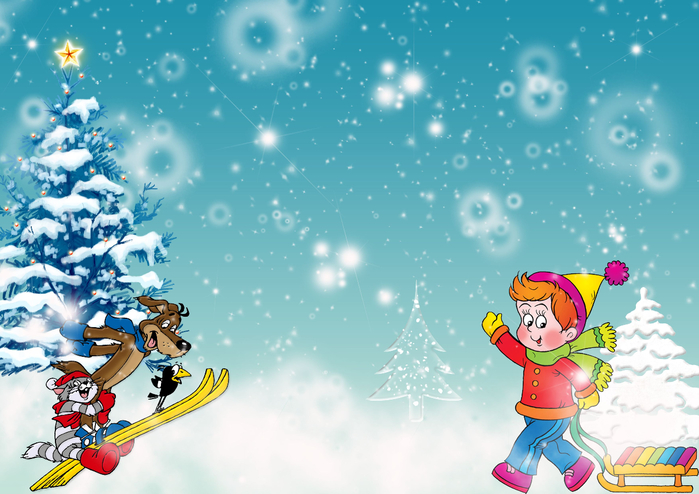 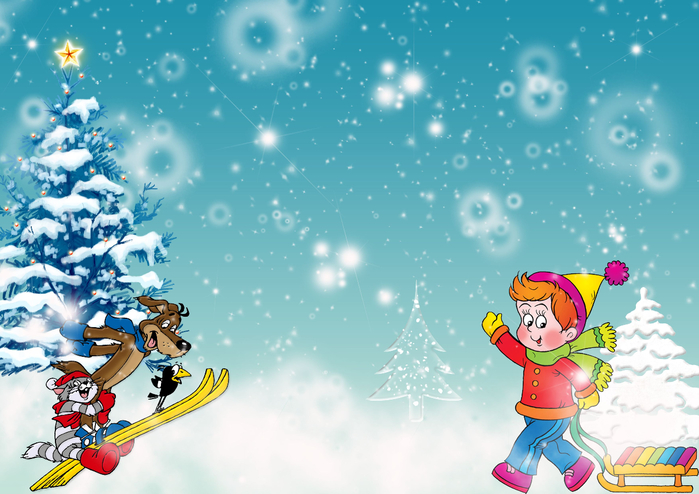 10 Января «ЗИМУШКА ЗИМА»-Утренняя гимнастика с Машей
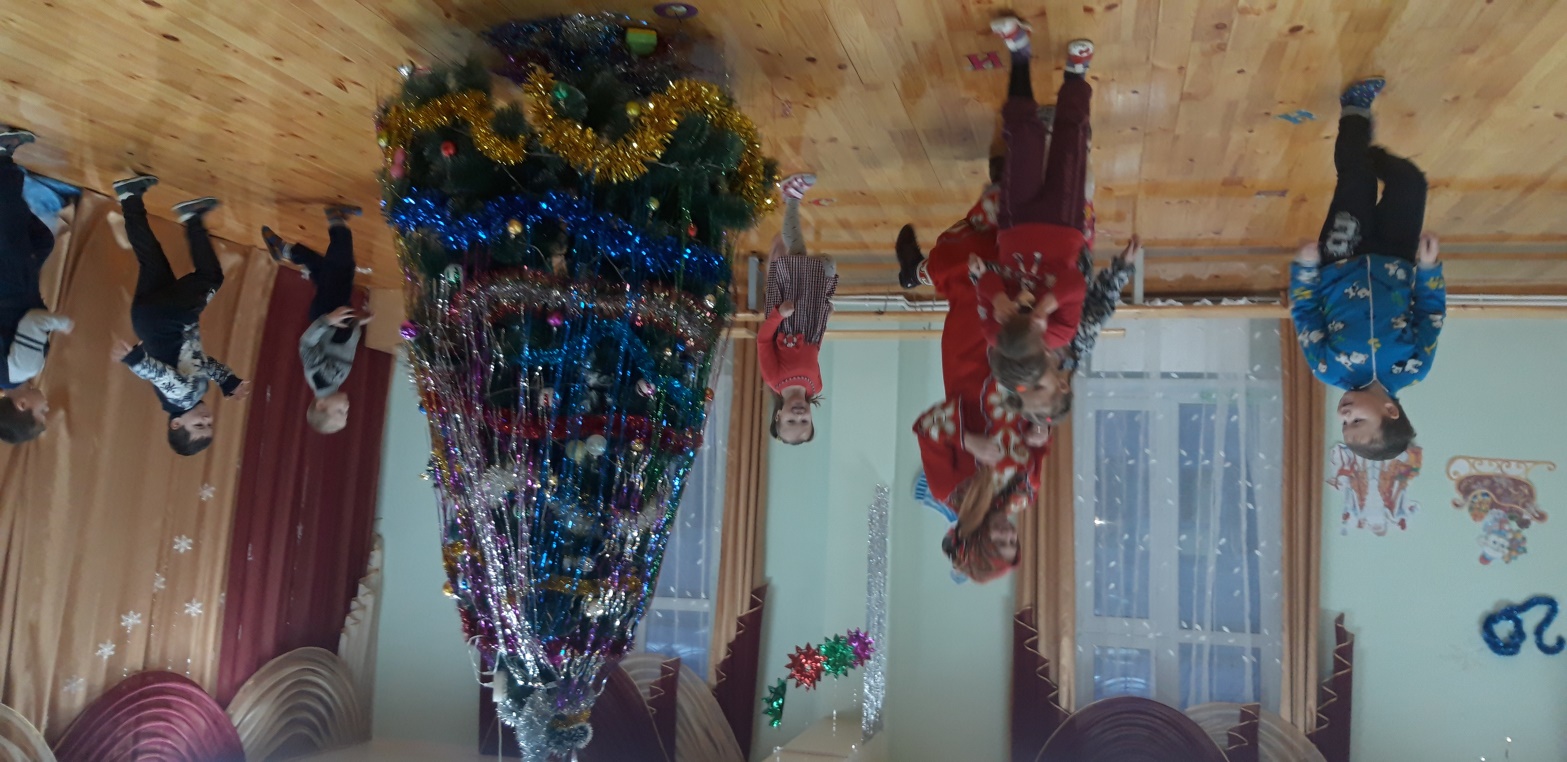 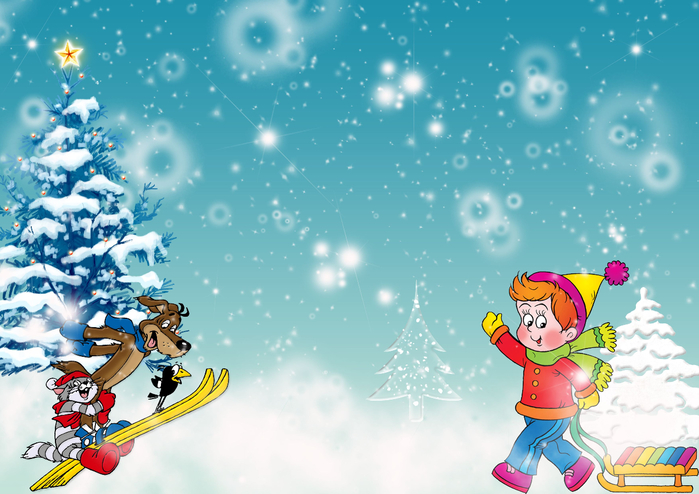 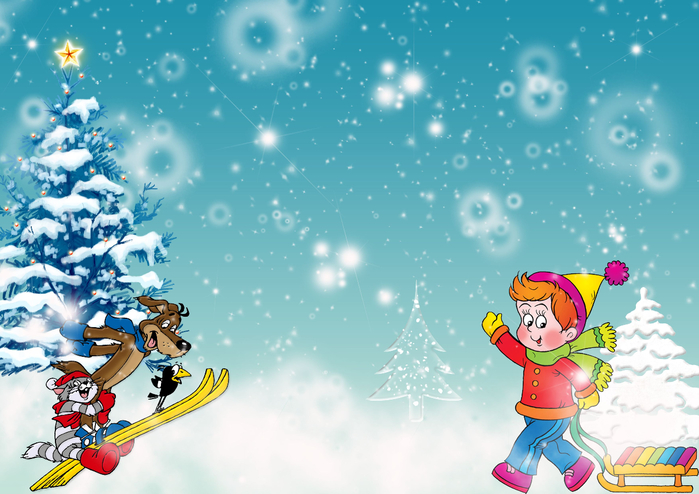 10 Января «ЗИМУШКА ЗИМА»-Новогодние повторялки с клоуном
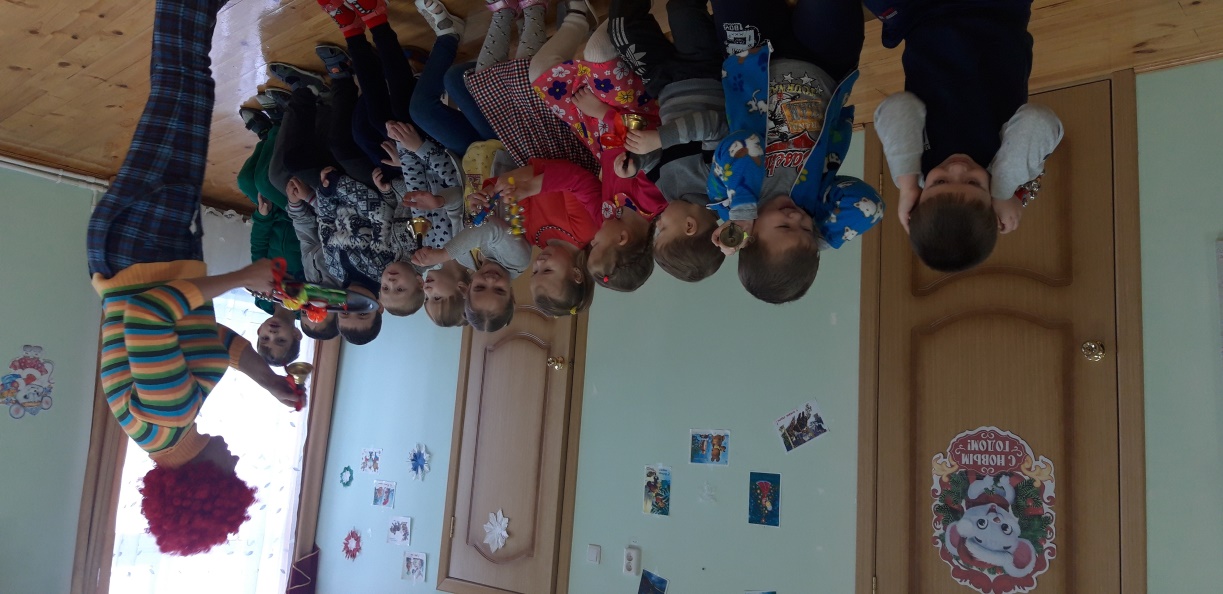 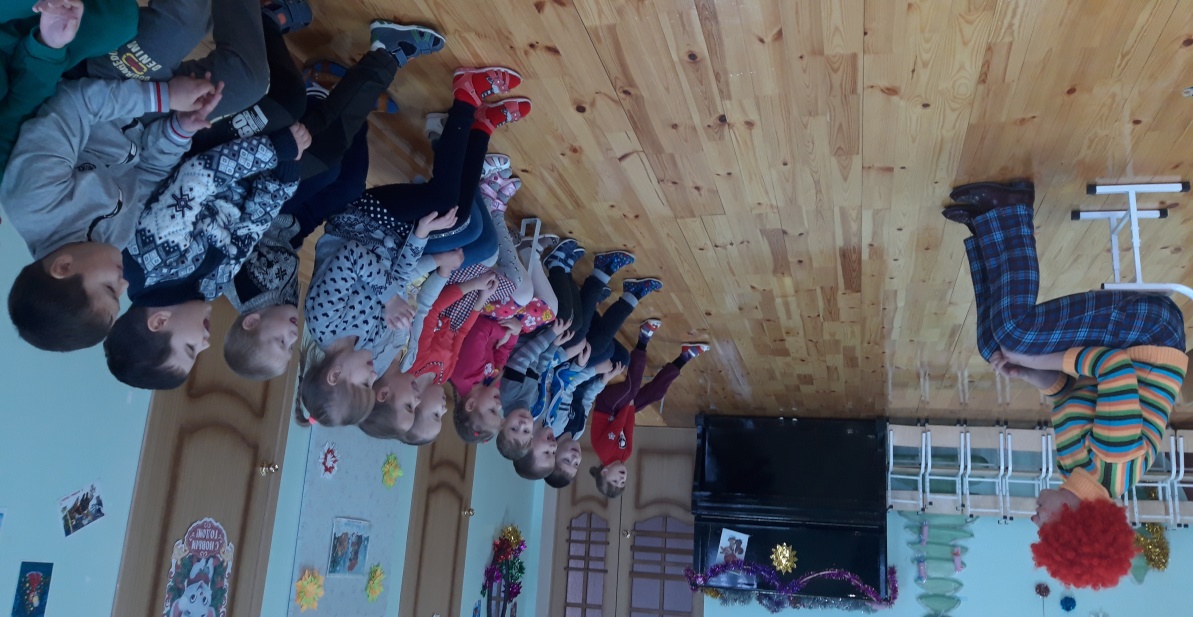 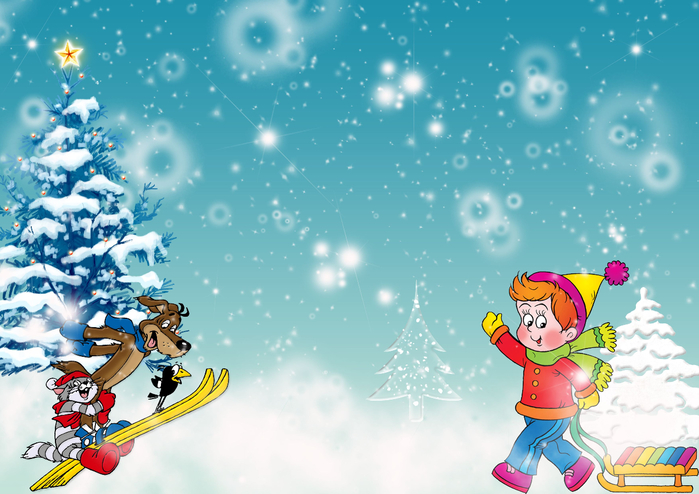 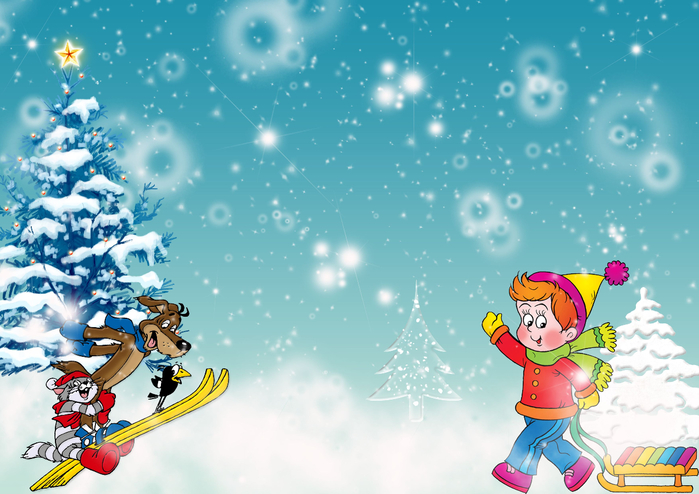 10 Января «ЗИМУШКА ЗИМА»-Нетрадиционная техника рисования на тему «Зима»
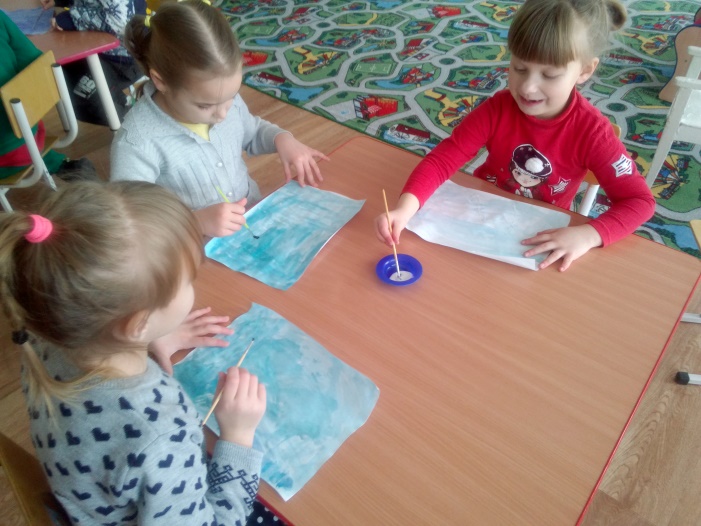 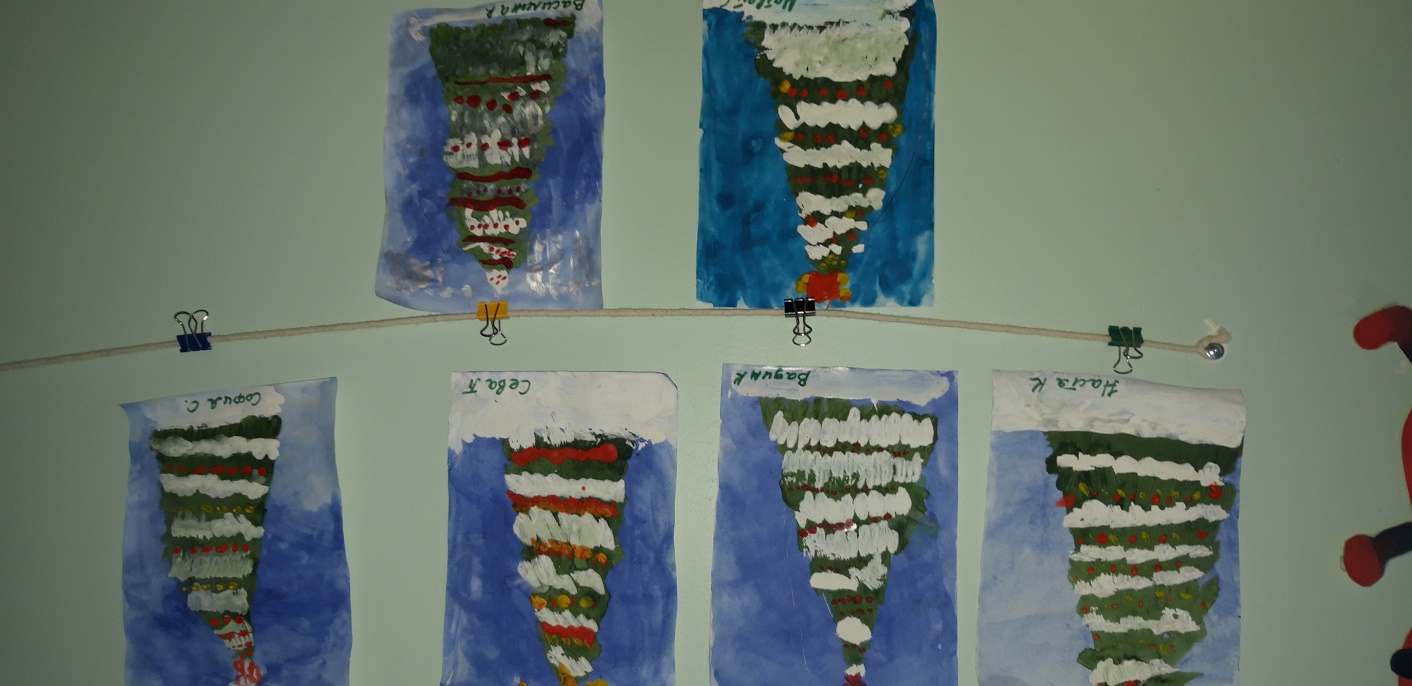 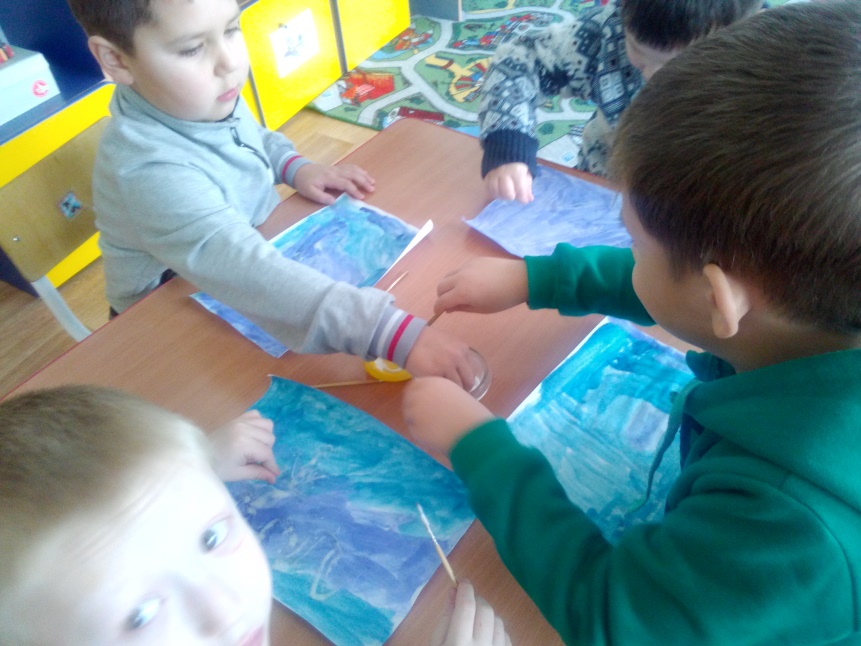 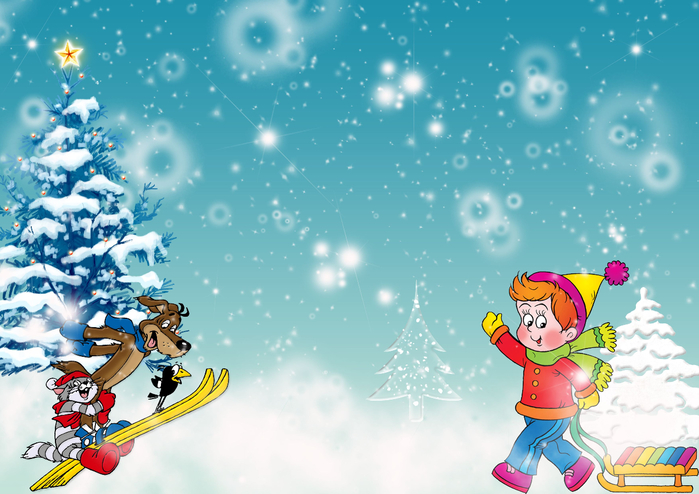 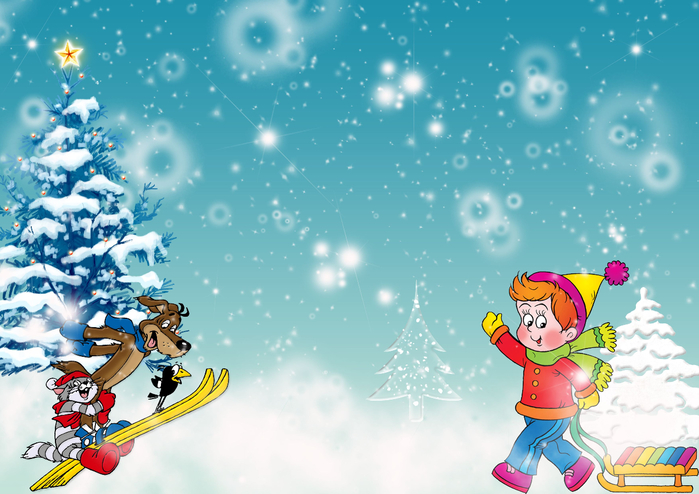 15 Января «День сказок»- «Кукольный театр по сказке «Новый год в Простоквашино»»
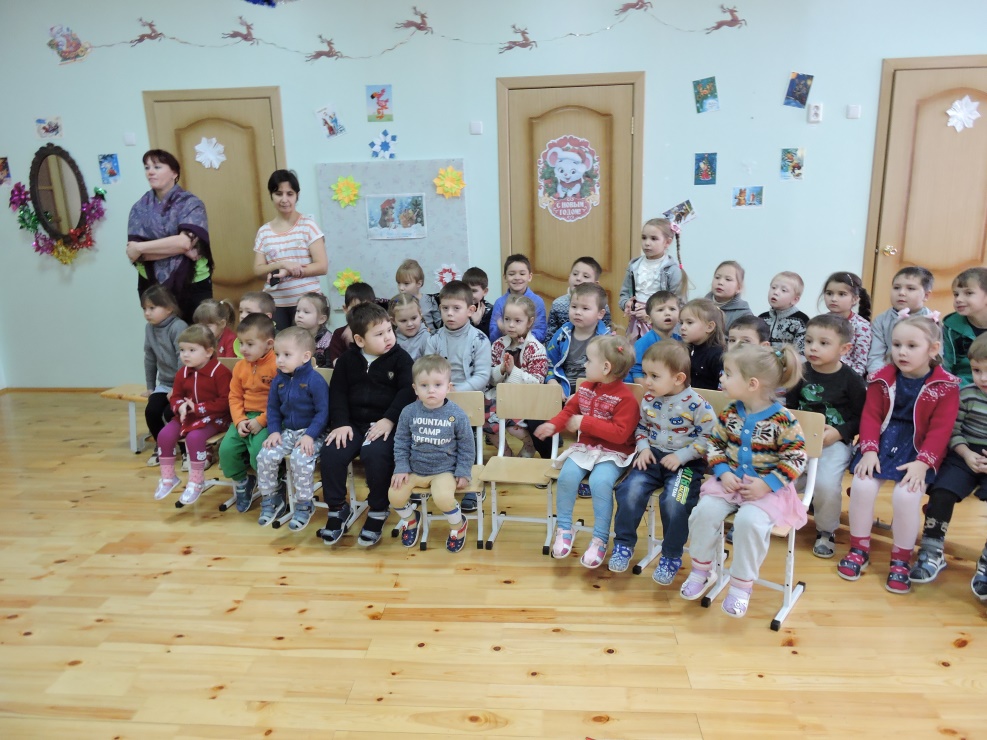 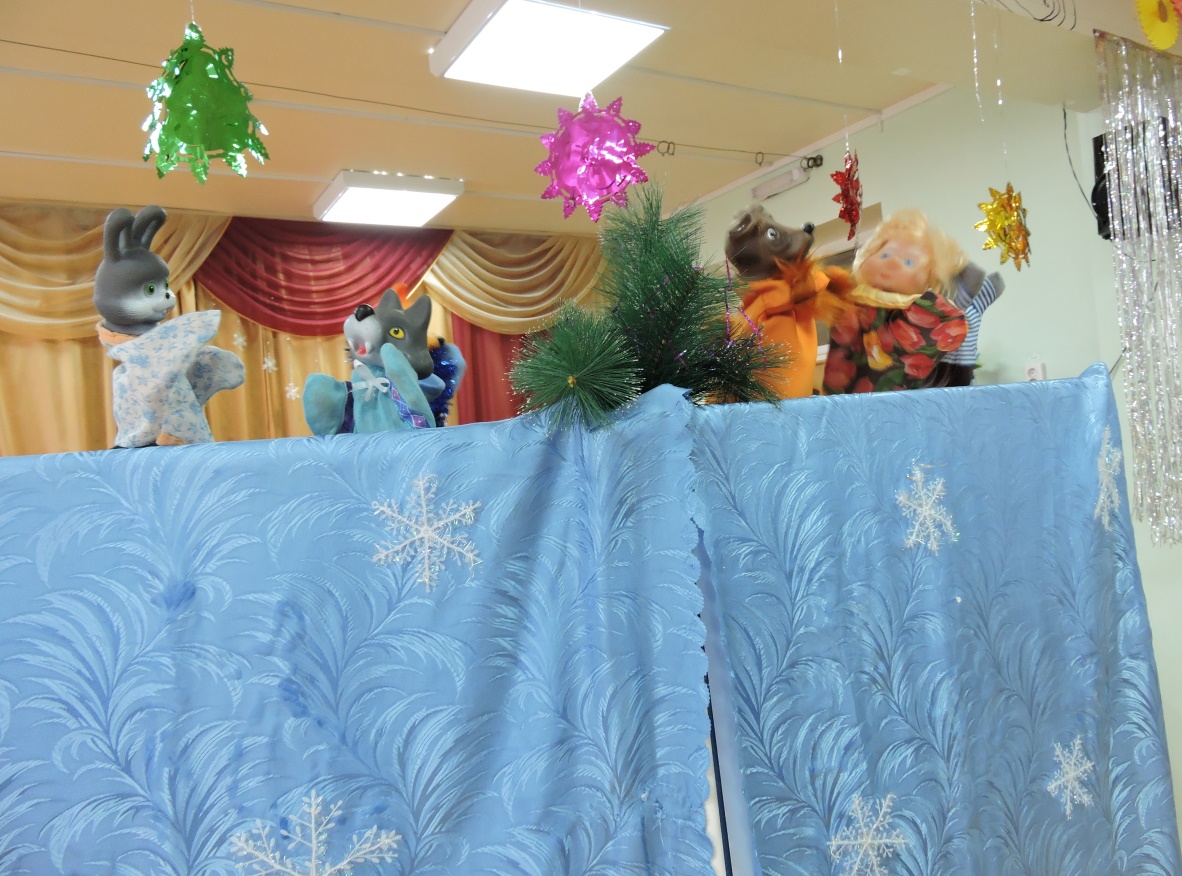 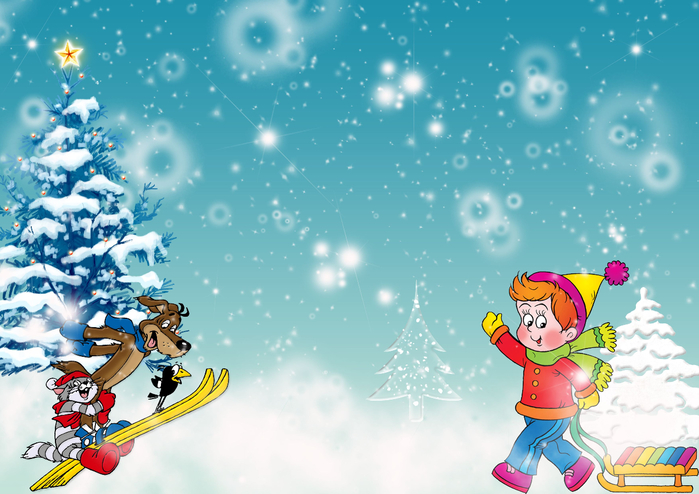 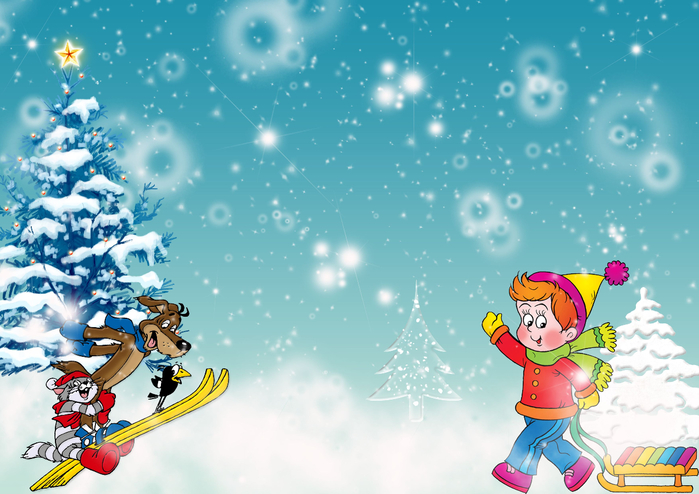 15 Января «День сказок»- Лепка «Любимые сказочные герои»(старшая группа)
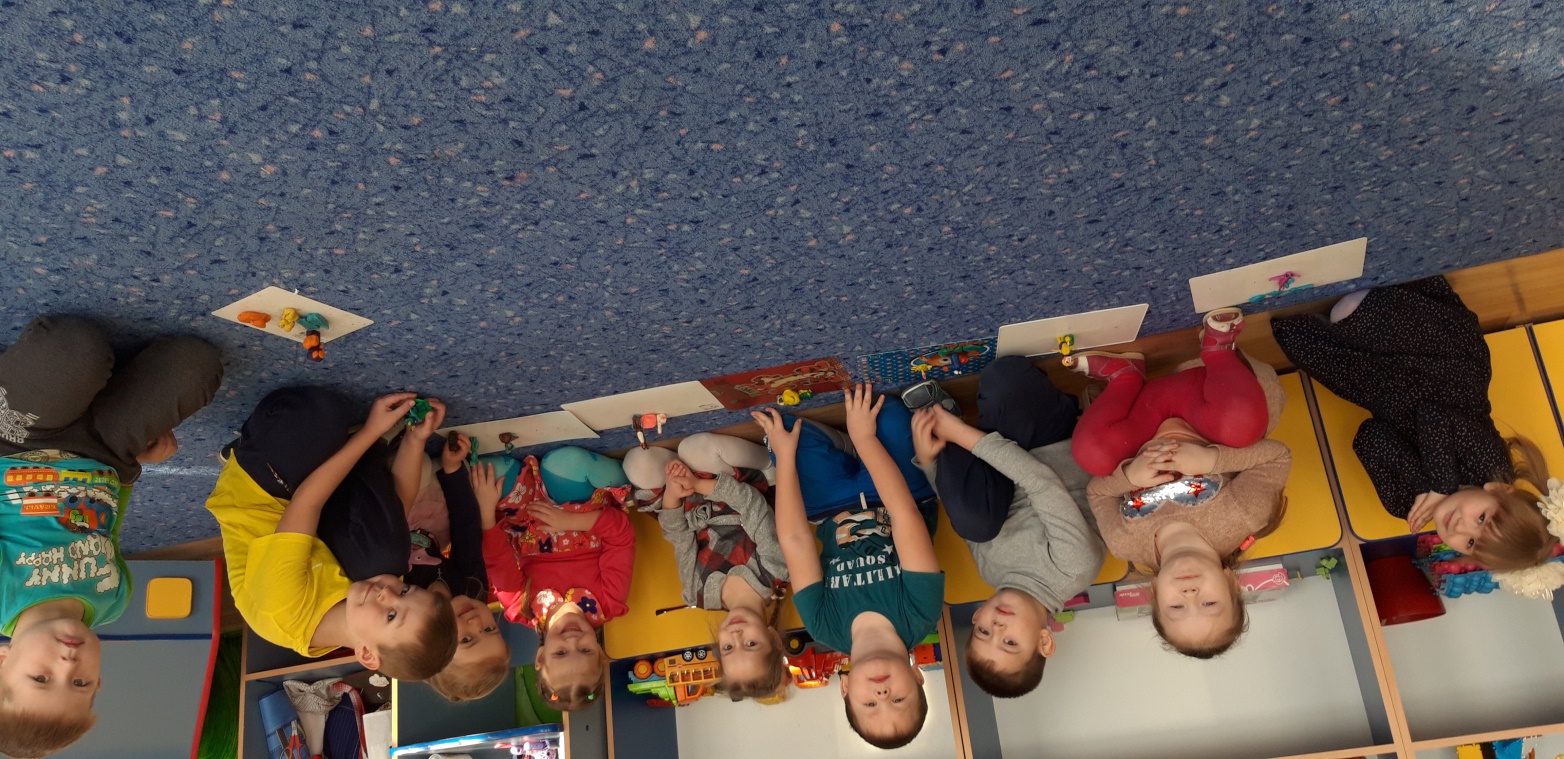 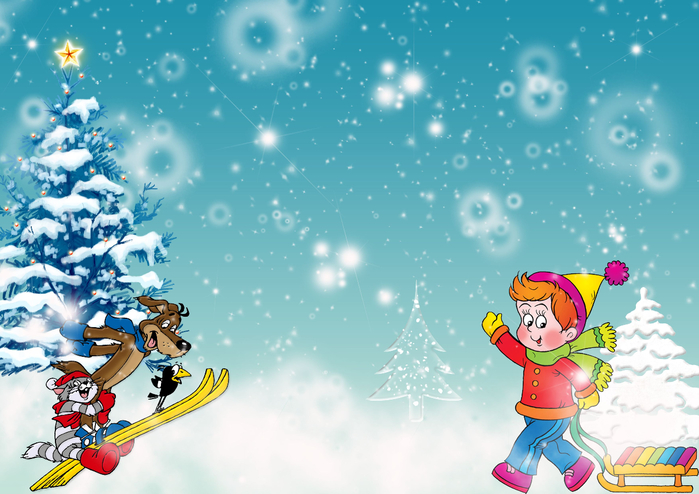 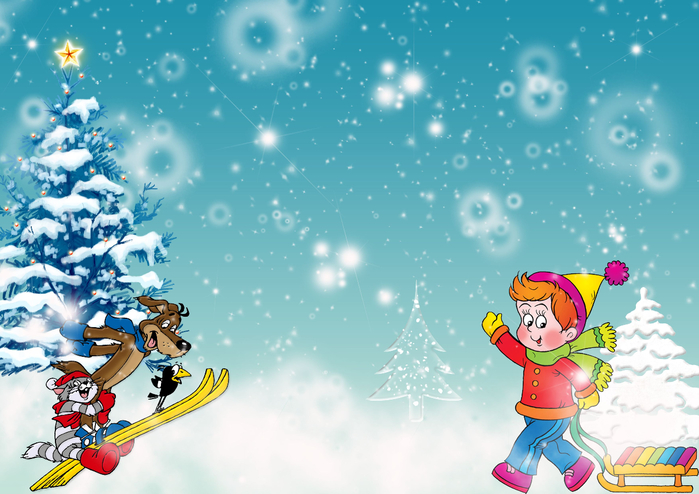 Аппликация«Рождественский валенок»(подготовительная группа)
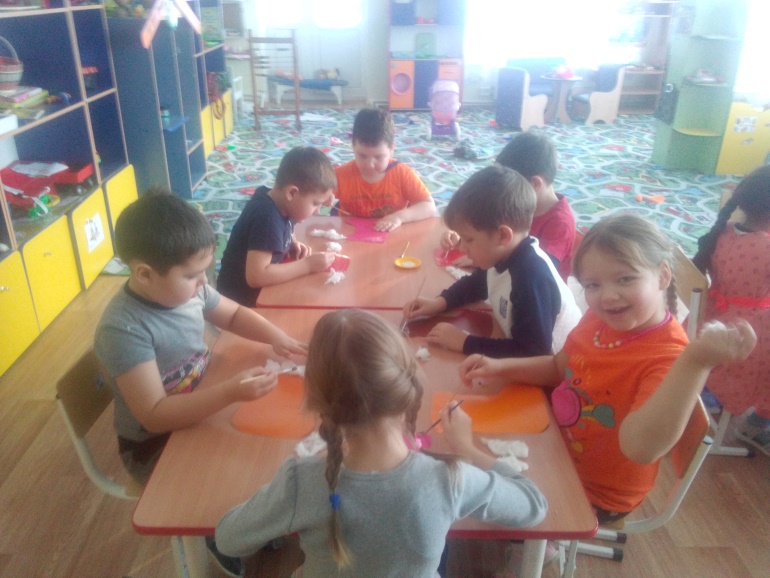 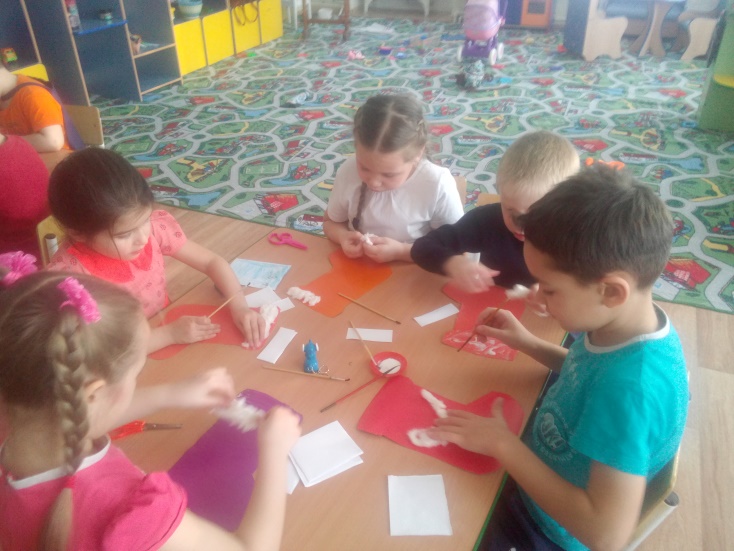 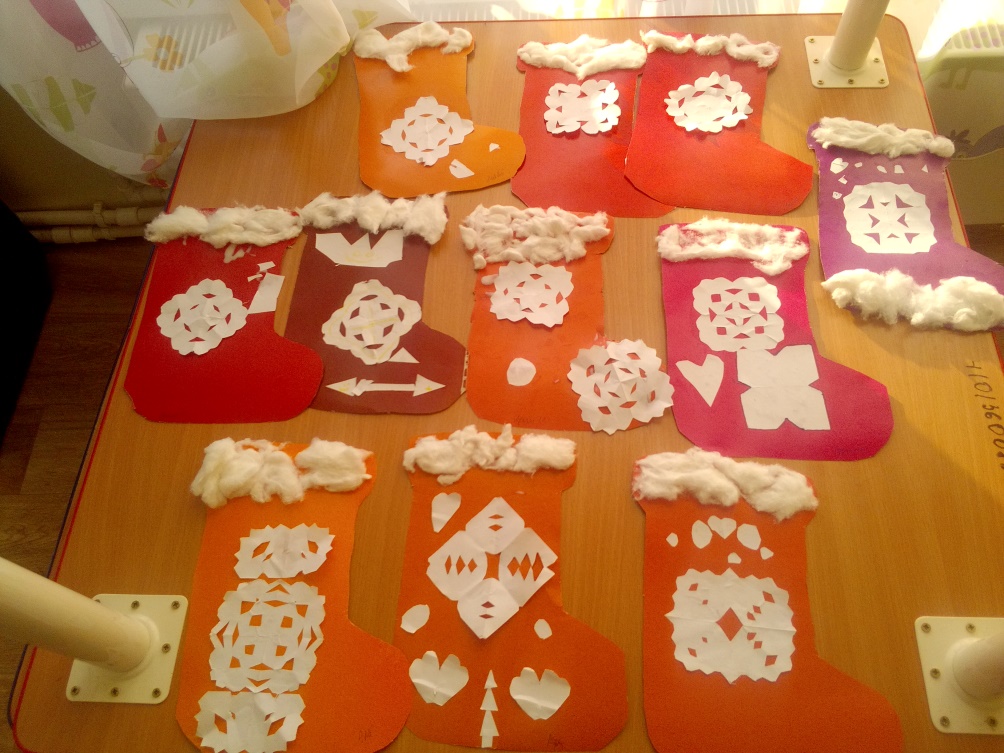 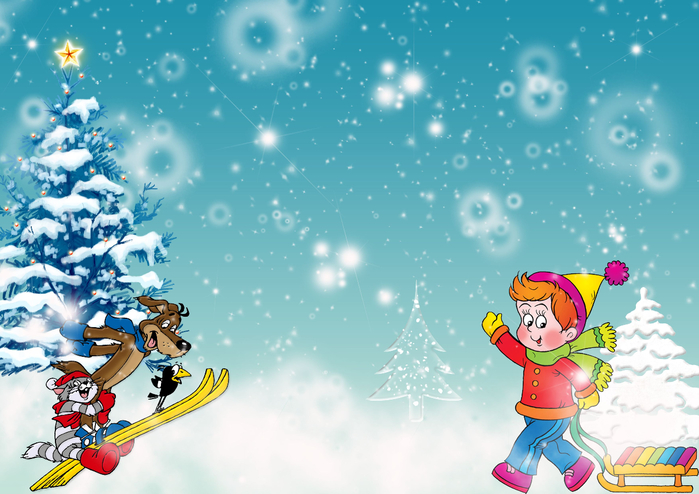 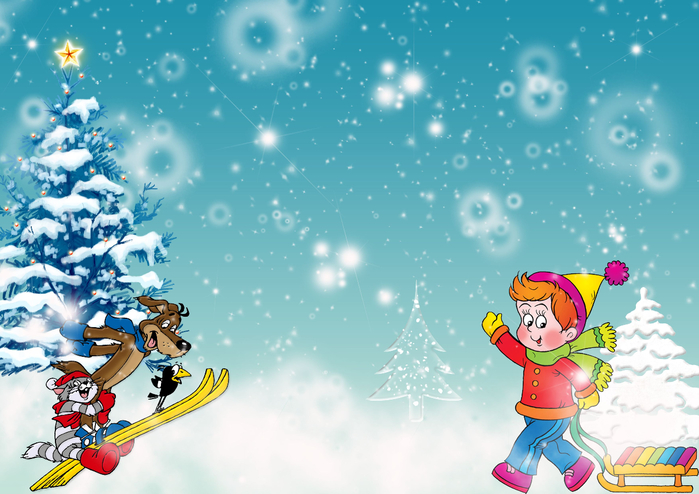 16 Января «Волшебство»- Утренняя гимнастика «Волшебники на зарядке»»
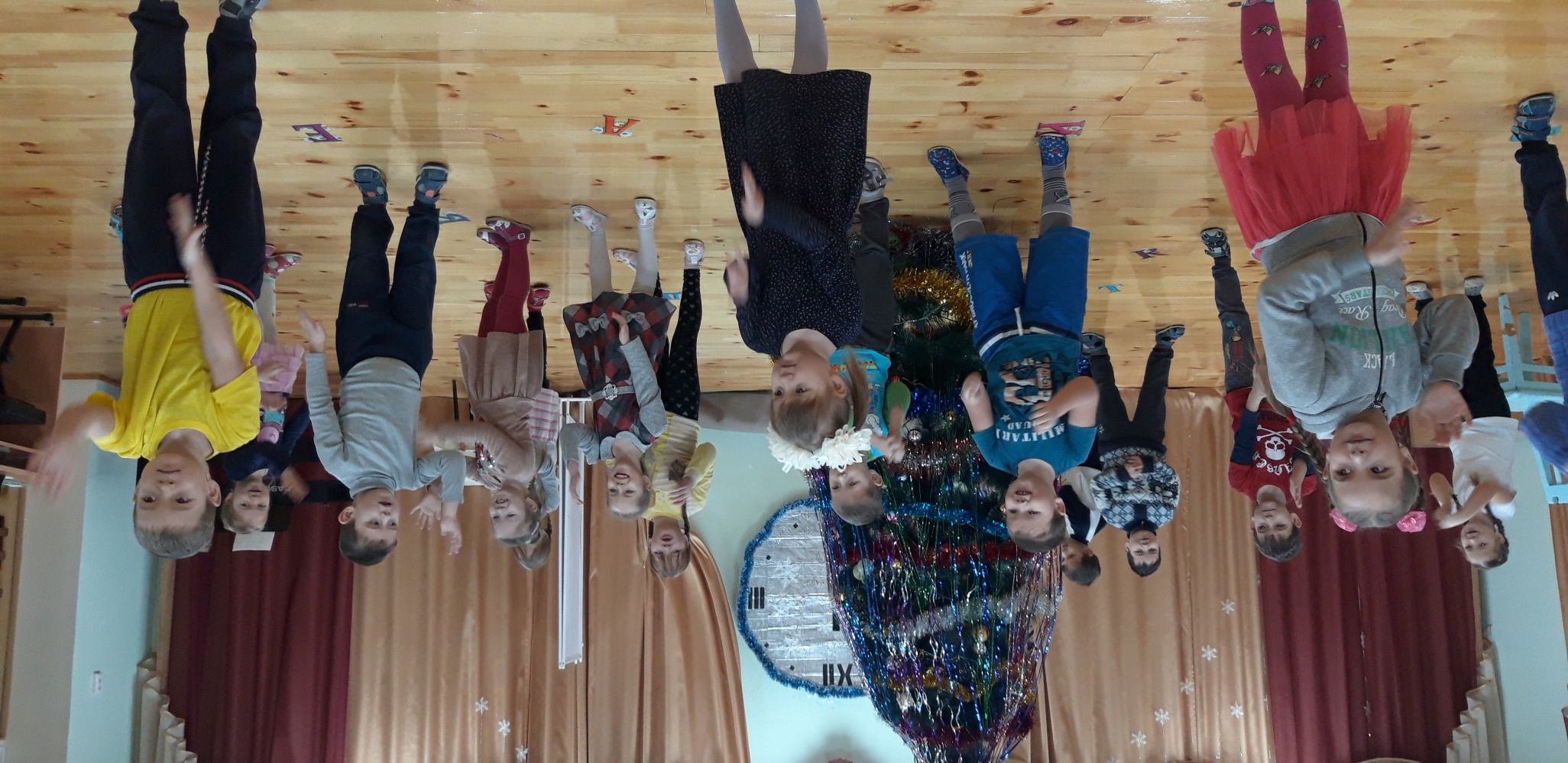 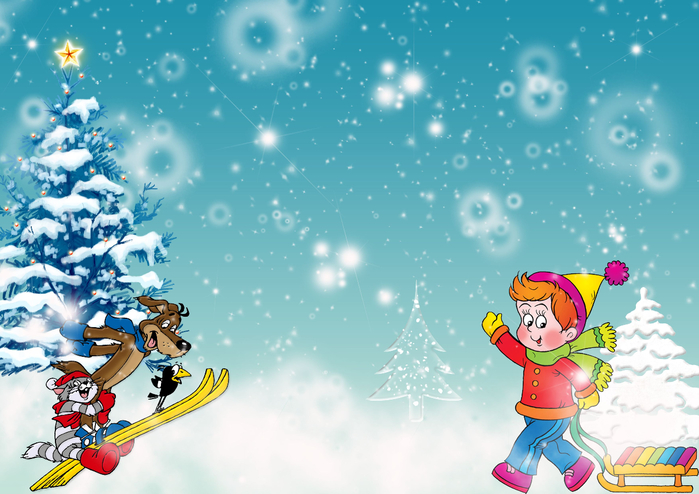 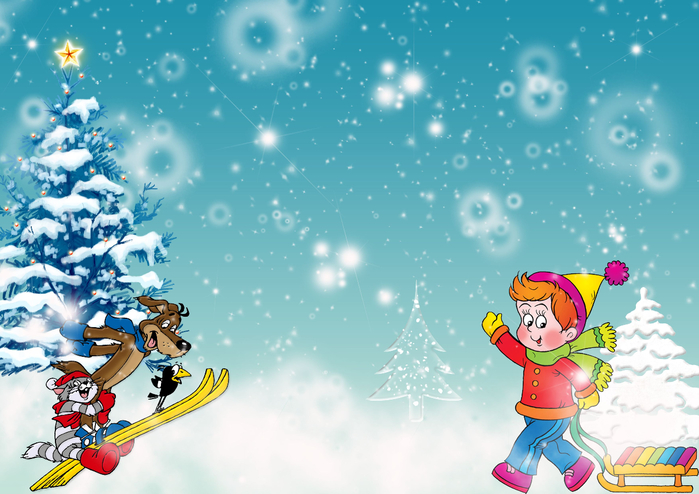 16 Января «Волшебство»Опыты разноцветные льдинки(подготовительная группа)
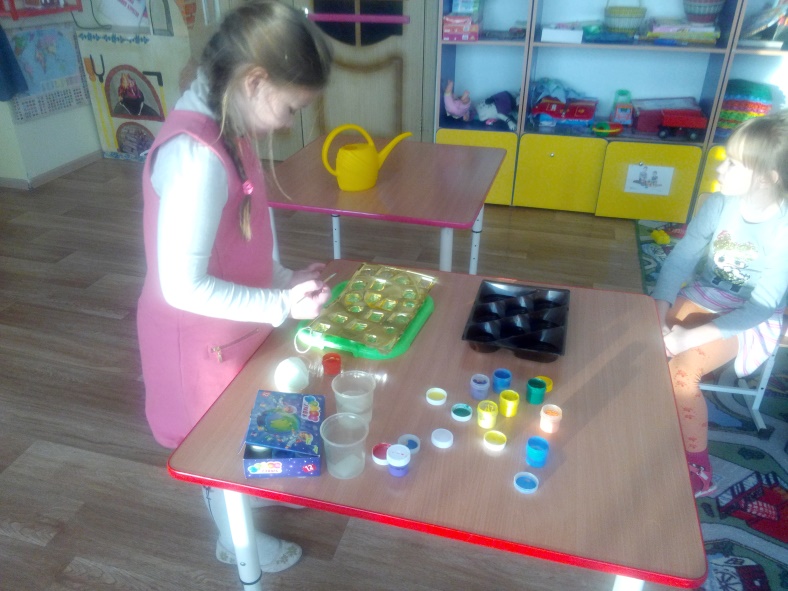 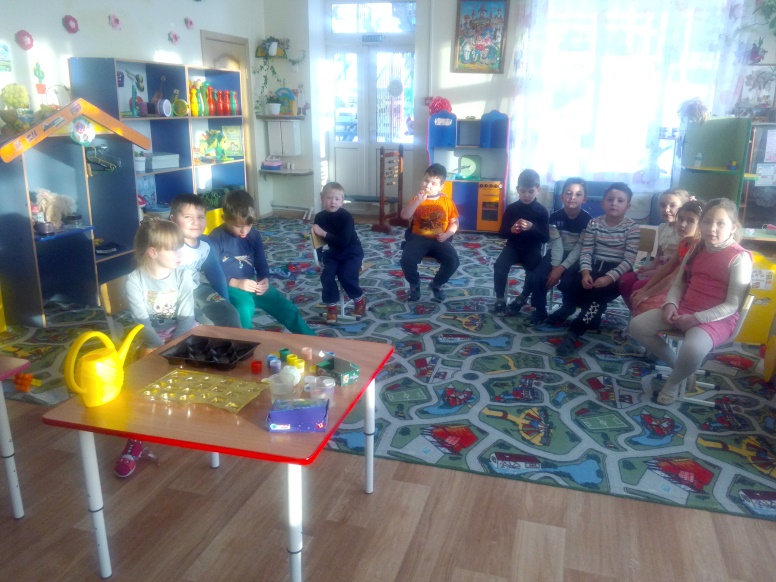 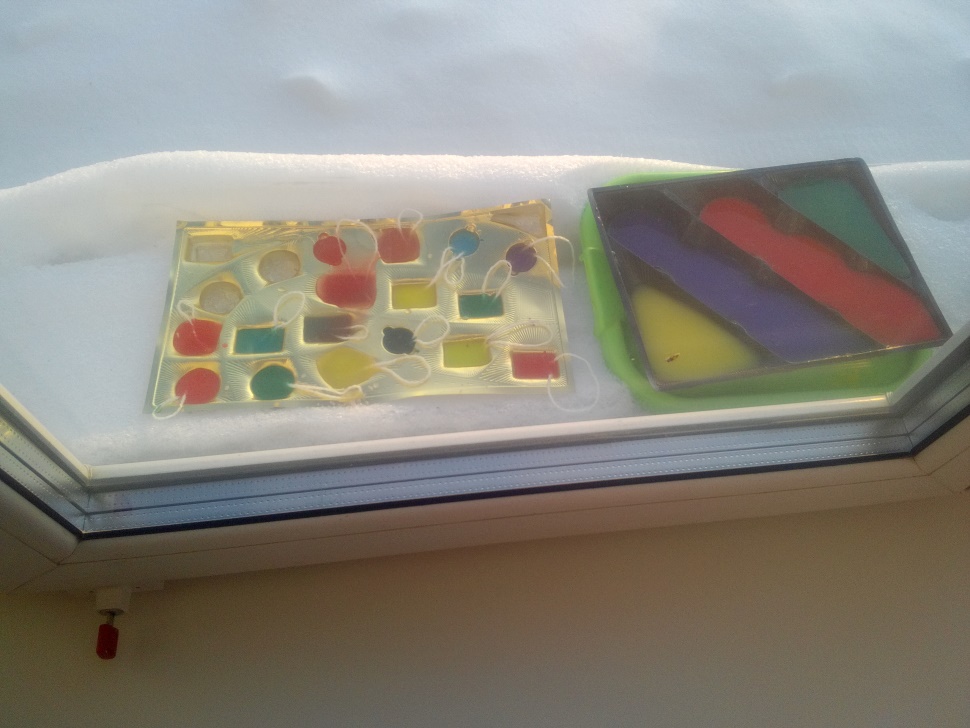 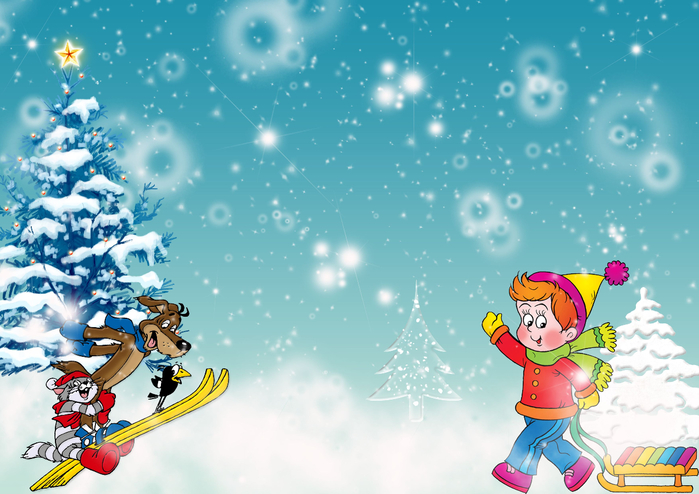 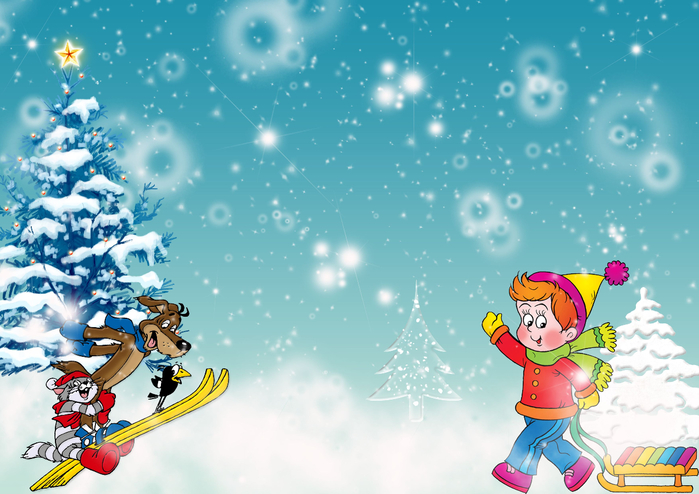 «Коляда, коляда открывай ворота»Посещение воспитанниками подготовительной группы других групп
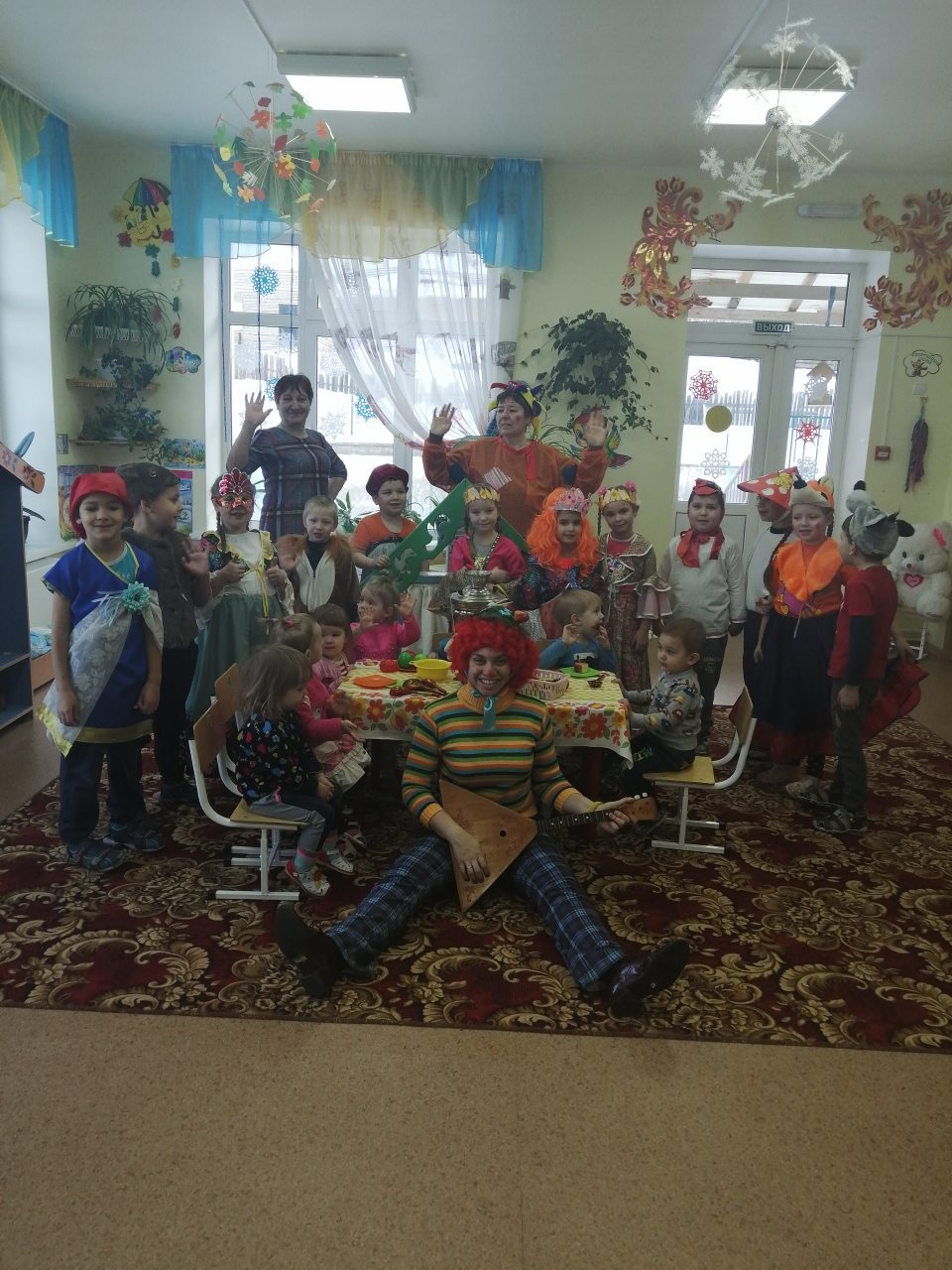 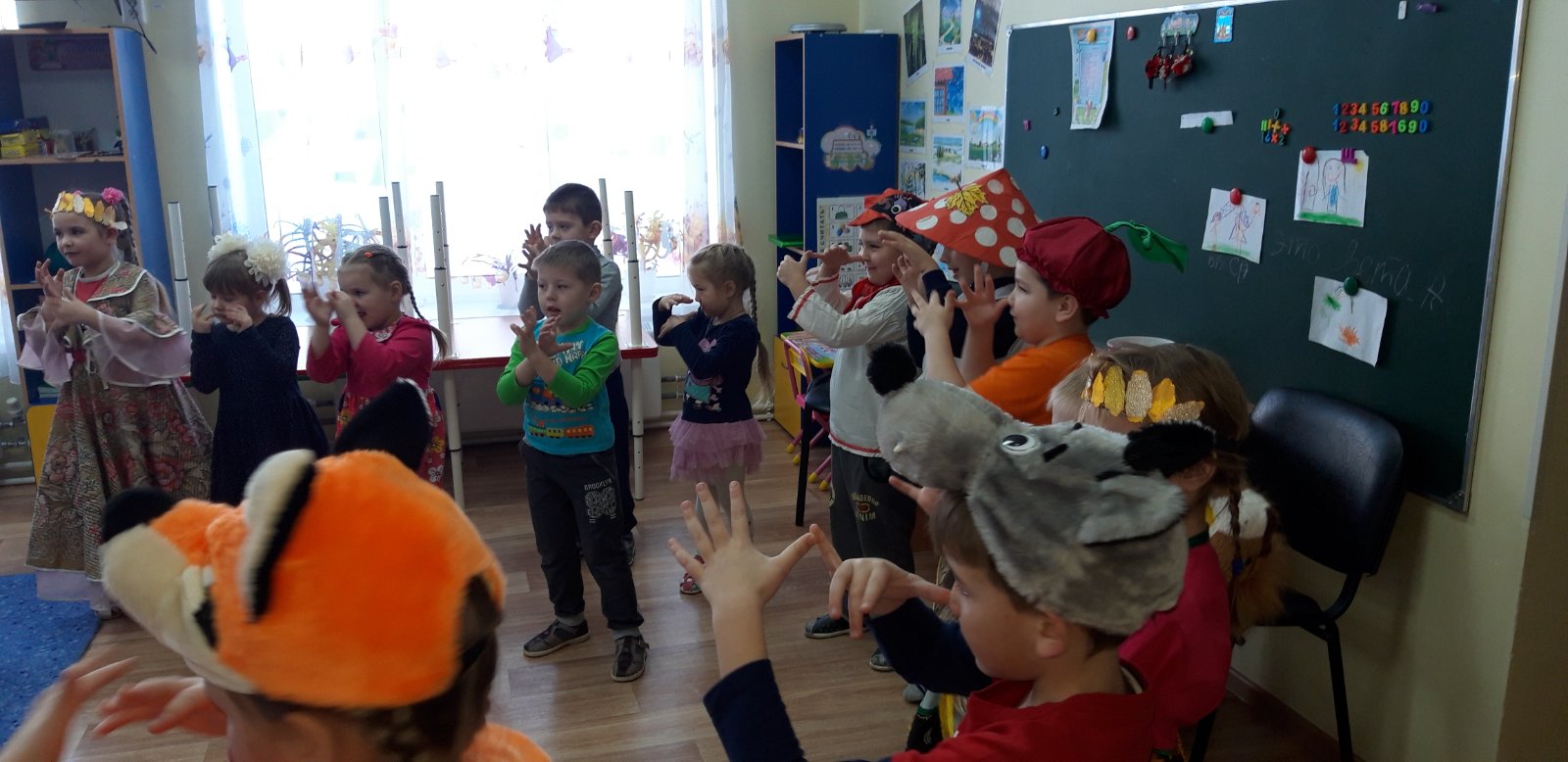 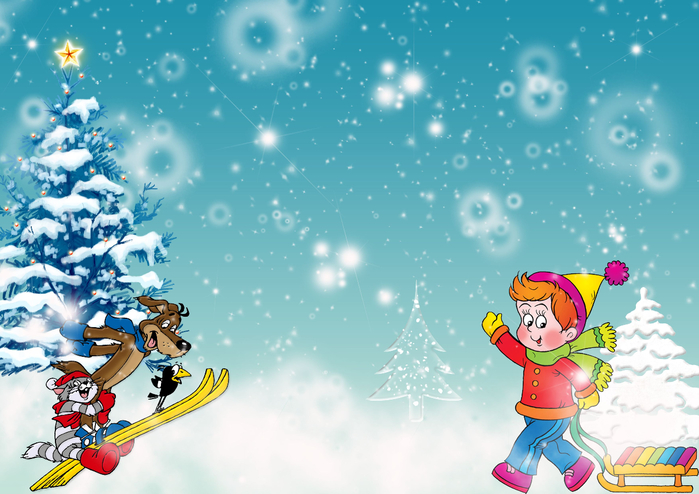 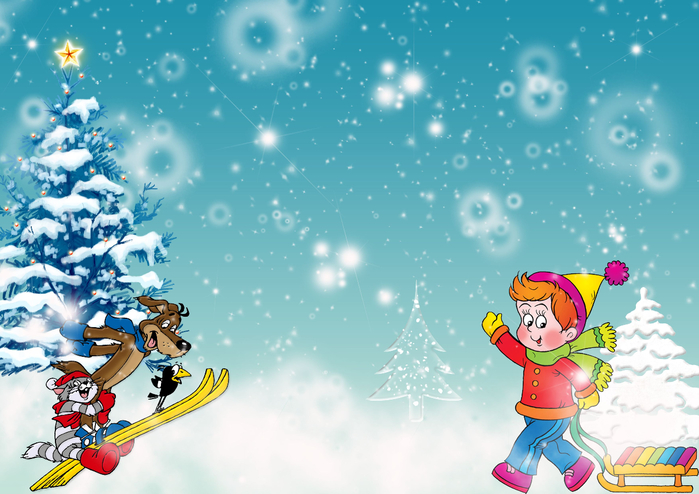 16 Января «Волшебство»«Мастерская юных волшебников»
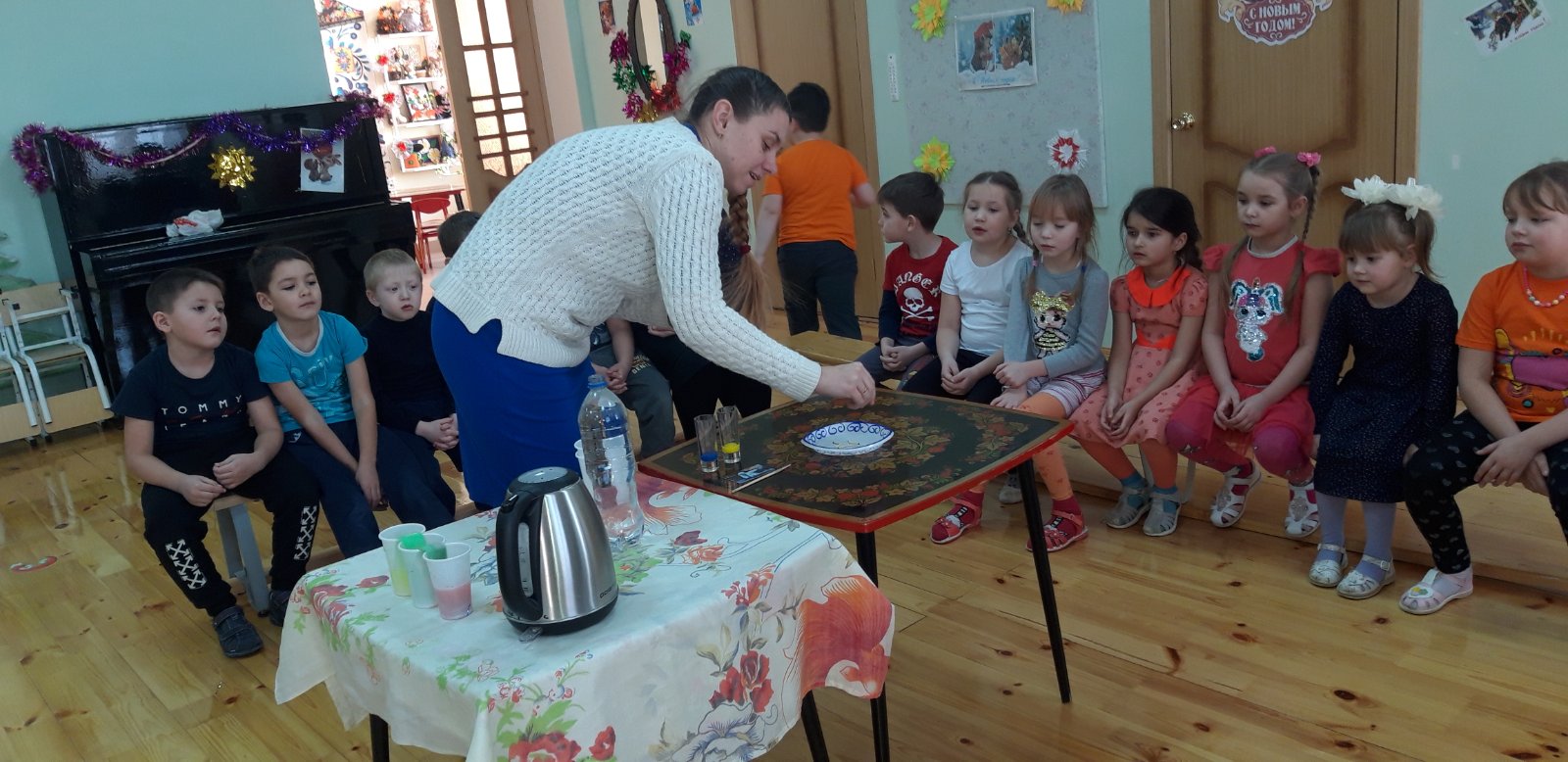 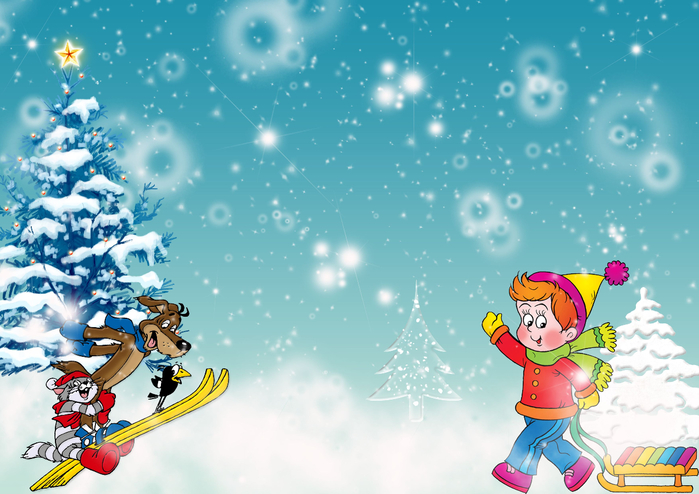 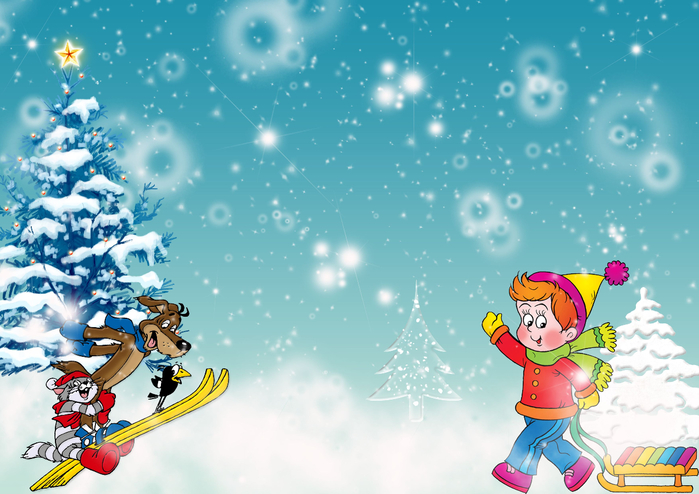 17 Января Итоговое развлечение «Святки в детском саду»
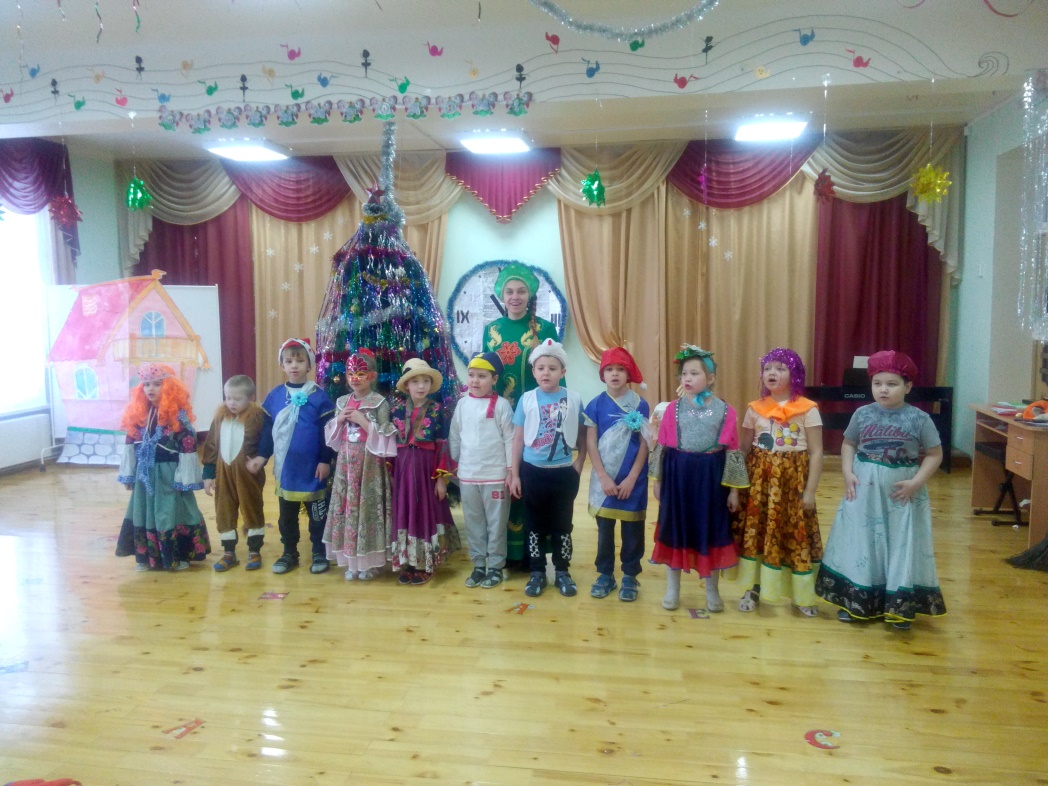 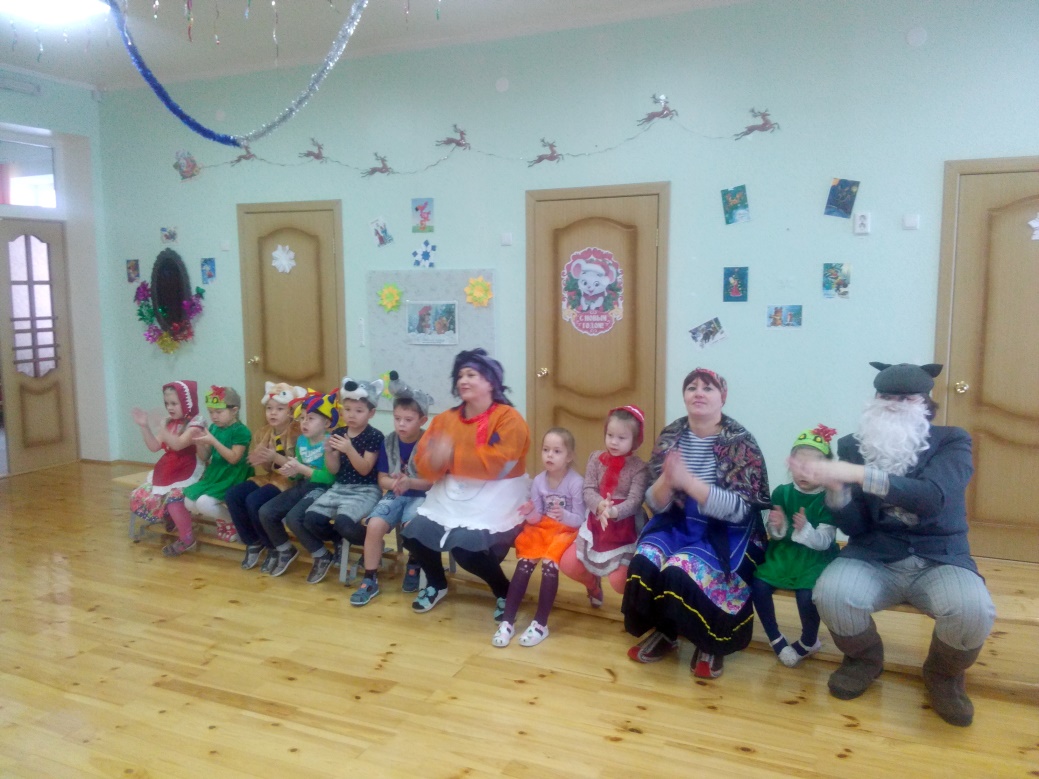 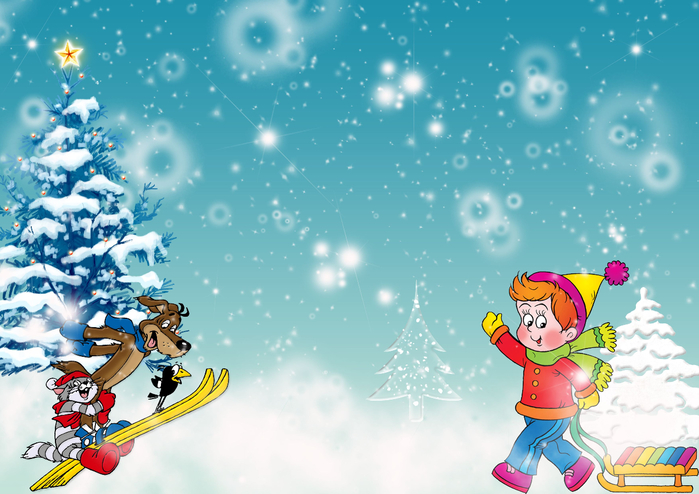 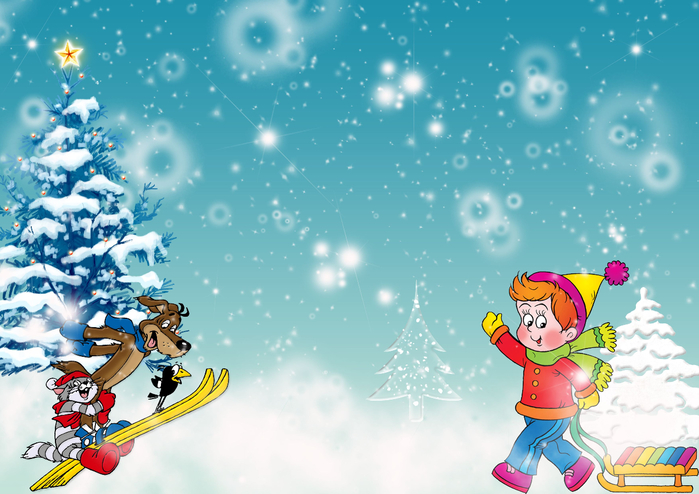 СПАСИБО ЗА ВНИМАНИЕ!!!
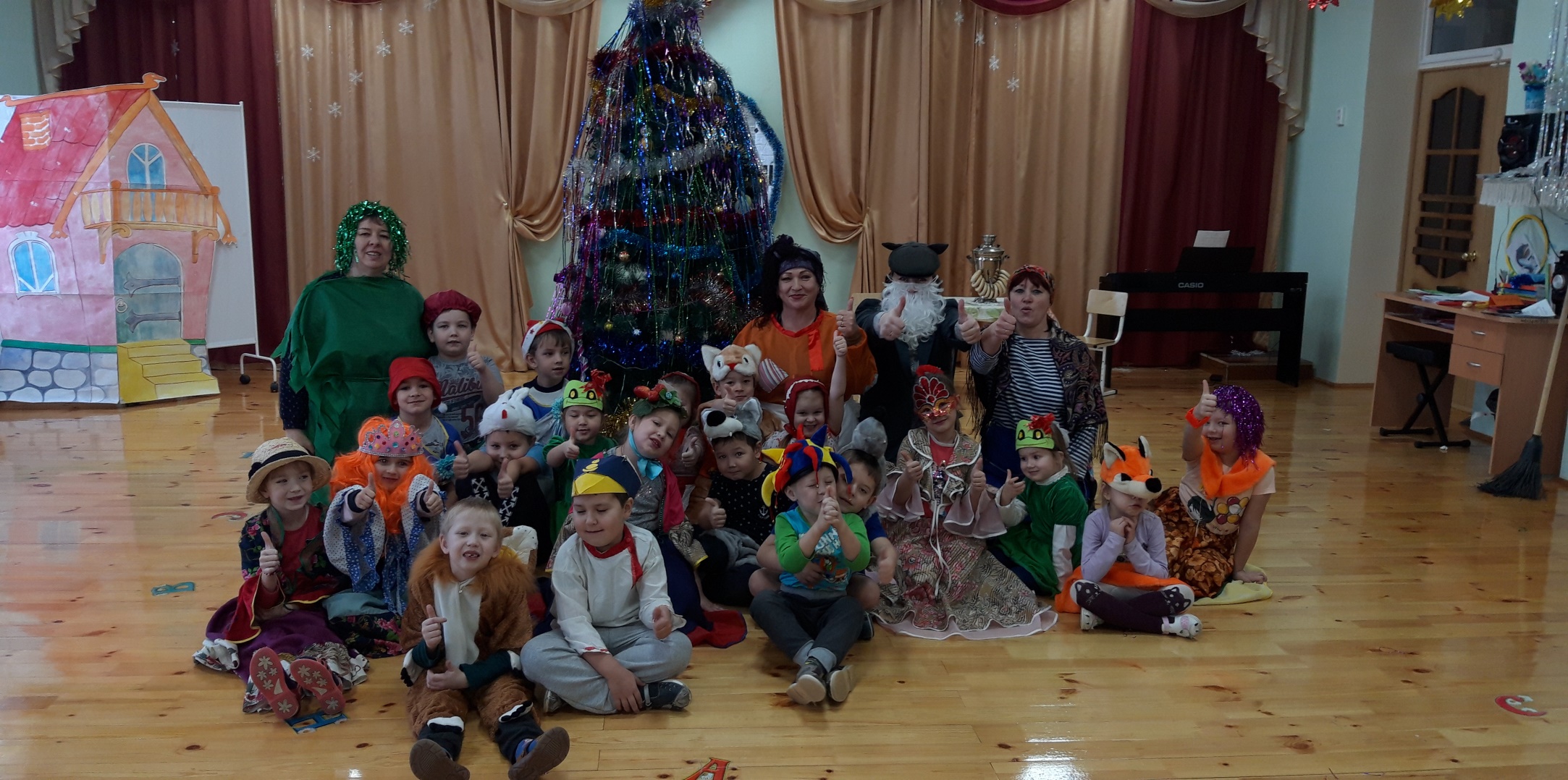